Corso di alta formazione sulla protezione dei dati personali
Responsabile della protezione dei dati (DPO)
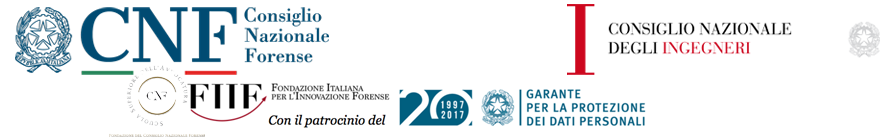 Normative tecniche internazionali sulla sicurezza
Sistemi di gestione per la sicurezza delle informazioni: ISO 27001:2013
Information security management systems
Ing. Andrea Cenni
Auditor ISDP 10003 - Protezione Dati PersonaliValutatore Privacy Uni 11697
andrea.cenni@studioingcenni.it | 328.7230906
Regolamento UE 679/2016 – Articolo 42(«certificazione» - considerando 100)
Gli Stati membri, le autorità di controllo, il comitato e la Commissione incoraggiano, in particolare a livello di Unione, l'istituzione di meccanismi di certificazione della protezione dei dati nonché di sigilli e marchi di protezione dei dati allo scopo di dimostrare la conformità al presente regolamento dei trattamenti effettuati dai titolari del trattamento e dai responsabili del trattamento. Sono tenute in considerazione le esigenze specifiche delle micro, piccole e medie imprese.
Regolamento UE 679/2016 – Articolo 42
Oltre all'adesione dei titolari del trattamento o dei responsabili del trattamento soggetti al presente regolamento, i meccanismi, i sigilli o i marchi approvati ai sensi del paragrafo 5 del presente articolo, possono essere istituiti al fine di dimostrare la previsione di garanzie appropriate da parte dei titolari del trattamento o responsabili del trattamento non soggetti al presente regolamento ai sensi dell'articolo 3, nel quadro dei trasferimenti di dati personali verso paesi terzi o organizzazioni internazionali alle condizioni di cui all'articolo 46, paragrafo 2, lettera f). Detti titolari del trattamento o responsabili del trattamento assumono l'impegno vincolante e azionabile, mediante strumenti contrattuali o di altro tipo giuridicamente vincolanti, di applicare le stesse adeguate garanzie anche per quanto riguarda i diritti degli interessati.
Regolamento UE 679/2016 – Articolo 42
La certificazione è volontaria e accessibile tramite una procedura trasparente.
La certificazione ai sensi del presente articolo non riduce la responsabilità del titolare del trattamento o del responsabile del trattamento riguardo alla conformità al presente regolamento e lascia impregiudicati i compiti e i poteri delle autorità di controllo competenti a norma degli articoli 55 o 56.
Regolamento UE 679/2016 – Articolo 42
La certificazione ai sensi del presente articolo è rilasciata dagli organismi di certificazione di cui all'articolo 43 o dall'autorità di controllo competente in base ai criteri approvati da tale autorità di controllo competente ai sensi dell'articolo 58, paragrafo 3, o dal comitato, ai sensi dell'articolo 63. Ove i criteri siano approvati dal comitato, ciò può risultare in una certificazione comune, il sigillo europeo per la protezione dei dati.
Regolamento UE 679/2016 – Articolo 42
Il titolare del trattamento o il responsabile del trattamento che sottopone il trattamento effettuato al meccanismo di certificazione fornisce all'organismo di certificazione di cui all'articolo 43 o, ove applicabile, all'autorità di controllo competente tutte le informazioni e l'accesso alle attività di trattamento necessarie a espletare la procedura di certificazione.
Regolamento UE 679/2016 – Articolo 42
La certificazione è rilasciata al titolare del trattamento o responsabile del trattamento per un periodo massimo di tre anni e può essere rinnovata alle stesse condizioni purché continuino a essere soddisfatti i requisiti pertinenti. La certificazione è revocata, se del caso, dagli organismi di certificazione di cui all'articolo 43 o dall'autorità di controllo competente, a seconda dei casi, qualora non siano o non siano più soddisfatti i requisiti per la certificazione.
Il comitato raccoglie in un registro tutti i meccanismi di certificazione e i sigilli e i marchi di protezione dei dati e li rende pubblici con qualsiasi mezzo appropriato.
Regolamento UE 679/2016 – Articolo 43(«Organismi di certificazione» – considerando da 166 a 168)
Fatti salvi i compiti e i poteri dell’autorità di controllo competente di cui agli articoli 57 e 58, gli organismi di certificazione in possesso del livello adeguato di competenze riguardo alla protezione dei dati, rilasciano e rinnovano la certificazione, dopo averne informato l’autorità di controllo al fine di consentire alla stessa di esercitare i suoi poteri a norma dell’articolo 58, paragrafo 2, lettera h), ove necessario. Gli Stati membri garantiscono che tali organismi di certificazione siano accreditati da uno o entrambi dei seguenti organismi:
dall’autorità di controllo competente ai sensi degli articoli 55 o 56;
dall’organismo nazionale di accreditamento designato in virtù del regolamento (CE) n. 765/2008 del Parlamento europeo e del Consiglio (20) conformemente alla norma ENISO/IEC 17065/2012 e ai requisiti aggiuntivi stabiliti dall’autorità di controllo competente ai sensi degli articoli 55 o 56.2.
[…]
Regolamento UE 679/2016 – Articoli 42 e 43
Quale certificazione?  certificazione di processo/prodotto/servizio secondo ISO 17065 NON di gestione (ISO 17021-1).
Rispetto a quale norma o specifica?  ACCREDIA + requisiti aggiuntivi AUTORITÀ GARANTE (”The Article 29 Working Party welcomes comments on the Guidelines on the accreditation of certification bodies (wp261). Such comments should be sent to the following address by 30 March 2018 at the latest”. http://ec.europa.eu/newsroom/article29/item-detail.cfm?item_id=614486 ).
Cosa si certifica?  La protezione dei dati trattati o il rispetto dell’intero Regolamento?  la conformità al Regolamento. La conformità NON è un processo statico MA dinamico (GDPR, art. 5(2): “Il titolare del trattamento è competente per il rispetto del paragrafo 1 e in grado di comprovarlo («responsabilizzazione») “). Nel testo inglese: “The controller shall be responsible for, and be able to demonstrate compliance with, paragraph 1 ('accountability').“
Nell’attesa …
Standard ISO utili alla compliance al GDPR
ISO 17065:2012
Requisiti per organismi che certificano prodotti, processi e servizi
SCOPO E CAMPO DI APPLICAZIONE

La presente norma internazionale contiene requisiti per la competenza, il funzionamento coerente e l’imparzialità degli organismi di certificazione di prodotti, processi e servizi. 
Non è necessario che gli organismi di certificazione che operano in conformità alla presente norma internazionale offrano la certificazione di tutti i tipi di prodotti, processi e servizi. 
La certificazione di prodotti, processi e servizi è un’attività di valutazione di terza parte. 
Nella presente norma internazionale il termine “prodotto” può essere inteso come “processo” o “servizio”, eccetto in quei casi ove vengano stabilite disposizioni distinte per “processi” o “servizi”.
ISO 31000:2010
Gestione del rischio
SCOPO E CAMPO DI APPLICAZIONE
La presente norma internazionale fornisce principi e linee guida generali sulla gestione del rischio. 
La presente norma internazionale può essere utilizzata da qualsiasi impresa pubblica, privata o sociale, associazione, gruppo o individuo e, pertanto, non è specifica per alcuna industria o settore.
La presente norma internazionale può essere applicata lungo l’intera vita di un’organizzazione e ad un’ampia gamma di attività, incluse strategie e decisioni, operazioni, processi, funzioni, progetti, prodotti, servizi e beni.
La presente norma internazionale può essere applicata a qualsiasi tipo di rischio, quale sia la sua natura, sia che essi abbiano conseguenze positive o negative.
Sebbene la presente norma internazionale fornisca linee guida di applicazione generale, essa non intende promuovere l’uniformità della gestione del rischio tra le organizzazioni. La progettazione e l’attuazione di piani e strutture di riferimento di gestione del rischio richiedono di prendere in considerazione le differenti esigenze di una specifica organizzazione, i suoi particolari obiettivi, contesto, struttura, operazioni, processi, funzioni, progetti, prodotti, servizi, o beni e le specifiche prassi adottate.
Tra gli scopi della presente norma internazionale vi è quello di essere utilizzata per armonizzare i processi della gestione del rischio nelle norme attuali e future. Essa fornisce un approccio comune a supporto di norme che riguardano rischi e/o settori specifici e non sostituisce tali norme.
La presente norma internazionale non è destinata ad essere utilizzata a scopo di certificazione.
ISO 27001:2014
Sicurezza delle informazioni
SCOPO E CAMPO DI APPLICAZIONE
Generalità
La presente norma internazionale è applicabile a tutte le tipologie di organizzazioni (per esempio, imprese commerciali, agenzie governative, organizzazioni senza scopo di lucro). 
La presente norma internazionale specifica i requisiti per stabilire, attuare, condurre, monitorare, riesaminare, mantenere attivo, aggiornato e migliorare un SGSI documentato all’interno di un contesto di rischi relativi al business complessivo dell’organizzazione. Essa specifica, inoltre, i requisiti per la realizzazione di controlli per la sicurezza personalizzati in base alle esigenze di singole organizzazioni o di parti delle medesime.
Il SGSI è progettato per assicurare la selezione di controlli per la sicurezza adeguati e proporzionati, in grado di proteggere i beni informativi e dare fiducia alle parti interessate
Nota
La ISO/IEC 17799 fornisce linee guida per l’attuazione che possono essere utilizzate nella progettazione dei controlli
ISO 27001:2014
Applicazione
I requisiti specificati nella presente norma internazionale sono di carattere generale e predisposti per essere applicabili a tutte le organizzazioni, indipendentemente dalla tipologia, dimensione e natura. L’esclusione di qualunque requisito specificato nei punti 4, 5, 6, 7 e 8 non è accettabile se un’organizzazione vuole dichiarare la sua conformità alla presente norma internazionale.
Qualsiasi esclusione dei controlli che si ritengano necessari a soddisfare i criteri di accettazione dei rischi necessita di essere giustificata e deve essere fornita evidenza che i rischi associati siano stati accettati dalle persone responsabili. Nel caso vengano esclusi alcuni controlli, le dichiarazioni di conformità alla presente norma non sono accettabili a meno che tali esclusioni siano ininfluenti verso la capacità e/o la responsabilità
dell’organizzazione di fornire la sicurezza delle informazioni che soddisfi i requisiti di sicurezza stabiliti mediante la valutazione del rischio e le prescrizioni legali o regolamentari applicabili.
Nota
Se un’organizzazione ha già operativo un sistema di gestione dei processi aziendali (per esempio riconducibile alla ISO 9001 o alla ISO 14001), nella maggior parte dei casi è preferibile soddisfare i requisiti della presente norma internazionale all’interno di tale preesistente sistema di gestione
ISO 19011:2012
Linee guida per audit di sistemi di gestione
SCOPO E CAMPO DI APPLICAZIONE

La presente norma internazionale fornisce una guida sull’attività di audit di sistemi di gestione, compresi i principi dell’attività di audit, la gestione di un programma di audit e la conduzione degli audit di sistemi di gestione, così come una guida per la valutazione della competenza delle persone coinvolte nel processo di audit, inclusi il responsabile della gestione del programma di audit, gli auditor e i gruppi di audit.
ISO 17021-1:2015
Requisiti per gli organismi che forniscono audit e certificazione di sistemi di gestione
Parte 1: Requisiti
SCOPO E CAMPO DI APPLICAZIONE

La presente parte della ISO/IEC 17021 contiene i principi ed i requisiti per la competenza, la coerenza e l’imparzialità degli organismi che forniscono audit e certificazione di tutti i tipi di sistemi di gestione.
Gli organismi di certificazione, operanti secondo la presente parte della ISO/IEC 17021, non sono tenuti ad offrire tutti i tipi di certificazione di sistemi di gestione.
La certificazione di sistemi di gestione è un’attività di valutazione della conformità di terza parte (vedere ISO/IEC 17000:2004, punto 5.5) e gli organismi che eseguono tale attività sono dunque organismi di valutazione della conformità di terza parte.
Nota
Esempi di gestione comprendono i sistemi di gestione ambientale, i sistemi di gestione per la qualità e i sistemi di gestione della sicurezza delle informazioni.
ISO 2859-10:2007
Procedimenti di campionamento nell’ispezione per attributi
Parte 10: Introduzione alla serie di norme ISO 2859 per il campionamento nell’ispezione per attributi
SCOPO E CAMPO DI APPLICAZIONE

La presente parte della serie ISO 2859 fornisce una introduzione generale al campionamento per accettazione per attributi e un breve riassunto degli schemi e dei piani di campionamento per attributi utilizzati nelle ISO 2859-1, ISO 2859-2, ISO 2859-3, ISO 2859-4 ed ISO 2859-5, che descrivono specifiche tipologie di sistemi di campionamento per attributi. 
La norma fornisce inoltre una guida alla selezione del sistema d'ispezione appropriato da utilizzare in situazioni particolari
ISO 9001:2015
Gestione qualità
SCOPO E CAMPO DI APPLICAZIONE
Generalità
La presente norma internazionale specifica i requisiti di un sistema di gestione per la qualità per un'organizzazione che: 
ha l'esigenza di dimostrare la propria capacità di fornire con regolarità un prodotto che soddisfi i requisiti del cliente e quelli cogenti applicabili; 
desidera accrescere la soddisfazione del cliente tramite l'applicazione efficace del sistema, compresi i processi per migliorare in continuo il sistema ed assicurare la conformità ai requisiti del cliente ed a quelli cogenti applicabili. 
Nota
Nella presente norma internazionale, il termine "prodotto" si applica solamente:
al prodotto destinato al cliente o da esso richiesto;
a qualunque elemento voluto risultante dai processi di realizzazione del prodotto.
Applicazione
Tutti i requisiti della presente norma internazionale sono di carattere generale e previsti per essere applicabili a tutte le organizzazioni, indipendentemente da tipo, dimensione e prodotto fornito. 
Qualora alcuni requisiti della presente norma internazionale non possano essere applicati a causa della natura di un'organizzazione e del suo prodotto, può essere presa in considerazione la possibilità di una loro esclusione.
ISO 27018: 2014 (documento non ufficiale)
Information technology -- Security techniques -- Code of practice for protection of personally identifiable information (PII) in public clouds acting as PII processors
ISO 27018 è il primo standard a livello internazionale per garantire il rispetto dei principi e delle norme privacy, da parte dei providers di public cloud che se ne dotano: la norma, infatti, è specificamente indirizzata ai service providers di public cloud che elaborano dati personali (PII - Personally Identifiable Information) e che agiscano in qualità di Data (PII) Processor. Definisce delle linee guida basate su ISO / IEC 27002, prendendo in considerazione i requisiti normativi per la protezione dei dati personali che possono essere applicabili nel contesto del panorama dei rischi di sicurezza informatica di un fornitore di servizi public cloud. Trattandosi di Linee guida, la norma ISO27018 non è quindi una norma certificabile: è possibile ottenere un “Certificato di Conformità” rilasciato da un Ente Certificatore riconosciuto, a dimostrazione della capacità del Provider di assicurare la protezione dei dati personali. La norma si basa e rinforza i precedenti standard ISO/IEC 27001 e ISO/IEC 27002 in materia di Gestione della Sicurezza delle Informazioni, e stabilisce obiettivi di controllo, regole e procedure per implementare misure di protezione dei dati personali (PII) in conformità con i principi di privacy di ISO / IEC 29100, per i fornitori di servizi cloud. Ciò allo scopo di accrescere la fiducia verso i fornitori di cloud pubblico, fornendo indicazioni sugli obiettivi da raggiungere in termini di obblighi contrattuali e normativi, consentendo inoltre ai clienti di soddisfare i propri obblighi normativi sulla sicurezza dei dati.
ISO 27018: 2014 (documento non ufficiale)
Scopo
Questo standard internazionale stabilisce obiettivi, controlli e linee guida di controllo comunemente accettati per l'attuazione di misure per proteggere le informazioni personali identificabili (PII) in conformità con i principi di riservatezza in ISO / IEC 29100 per l'ambiente pubblico di cloud computing.
In particolare, questo standard internazionale specifica le linee guida basate su ISO / IEC 27002, prendendo in considerazione i requisiti normativi per la protezione delle PII che potrebbero essere applicabili all'interno del contesto degli ambienti a rischio per la sicurezza delle informazioni di un fornitore di servizi cloud pubblici.
Questo standard internazionale è applicabile a tutti i tipi e dimensioni di organizzazioni, tra cui pubblico e società private, enti governativi e organizzazioni senza scopo di lucro che forniscono informazioni servizi di elaborazione come processori PII tramite cloud computing sotto contratto con altre organizzazioni.
Le linee guida in questo Standard Internazionale potrebbero anche essere rilevanti per le organizzazioni che agiscono come PII controller; tuttavia, i PII controller potrebbero essere soggetti a ulteriori normative sulla protezione PII e obblighi, non applicabili ai processori PII. Questo standard internazionale non è destinato a coprire tali obblighi aggiuntivi.
ISO 22301:2014 (documento non ufficiale)
Societal security -- Business continuity management systems --- Requirements
Lo standard ISO 22301 (Societal security — Business continuity management systems — Requirements) specifica i requisiti per progettare, implementare e gestire efficacemente un Sistema di gestione della continuità operativa. Il sistema di gestione della continuità operativa (business continuity management system o BCMS) enfatizza l’importanza di: comprendere le esigenze dell’organizzazione e le necessità per stabilire la politica e gli obiettivi di un sistema di gestione per la continuità del business; implementare e rendere operativi controlli e misure per gestire la capacità di un’intera organizzazione nella gestione delle interruzioni dell’operatività dovute a cause accidentali; monitorare e riesaminare le prestazioni e l’efficacia del sistema di gestione della continuità operativa del miglioramento continuo del BCMS basato su obiettivi misurabili. Si noti che anche la norma ISO/IEC 27031 “Information technology — Security techniques — Guidelines for information and communication technology readiness for business continuity” tratta la business continuity, ma nel contesto dell’ICT e delle tecniche di sicurezza strettamente correlata alla ISO 27001 che contiene i requisiti per la certificazione dei sistemi di gestione della sicurezza delle informazioni. La ISO 22301 evidenzia i componenti chiave del sistema di gestione della continuità operativa, peraltro presenti anche in altri sistemi di gestione. Tra essi la politica, le persone con le loro responsabilità definite, la gestione dei processi correlati a politica, pianificazione, attuazione ed operatività del BCMS, valutazione delle prestazioni, riesame della direzione e miglioramento, nonché la documentazione in grado di fornire evidenze verificabili tramite audit sul sistema di gestione della continuità operativa.
ISO 22301:2014 (documento non ufficiale)
Scopo
Questo standard internazionale per la gestione della continuità operativa specifica i requisiti per pianificare, stabilire, implementare, operare, monitorare, rivedere, mantenere e migliorare continuamente un sistema di gestione documentato per proteggersi, ridurre la probabilità di insorgenza, prepararsi, rispondere e riprendersi dal disturbo di incidenti quando si presentano.
I requisiti specificati nella presente norma internazionale sono generici e destinati a essere applicabili a tutte le organizzazioni, o parti di esse, indipendentemente dal tipo, dimensione e natura dell'organizzazione. L'estensione dell'applicazione di questi requisiti dipende dall'ambiente operativo e dalla complessità dell'organizzazione.
Non è l'intento di questo standard internazionale implicare l'uniformità nella struttura di una business continuity management system (BCMS), ma per un'organizzazione che progetta una BCMS adeguata alle sue esigenze e che soddisfa i requisiti delle parti interessate. Questi bisogni sono modellati dal punto di vista legale, normativo, organizzativo e requisiti del settore, i prodotti e servizi, i processi impiegati, le dimensioni e la struttura dell’organizzazione e le esigenze delle parti interessate.
Questo standard internazionale è applicabile a tutti i tipi e dimensioni di organizzazioni che lo desiderano
a) stabilire, attuare, mantenere e migliorare un BCMS,
b) garantire la conformità con la politica di continuità operativa dichiarata,
c) dimostrare la conformità agli altri,
d) richiedere la certificazione / registrazione del proprio BCMS da parte di un ente di certificazione di terze parti accreditato, o
e) effettuare un'autodeterminazione e un'autodichiarazione di conformità a questo standard internazionale.
Questo standard internazionale può essere utilizzato per valutare la capacità di un'organizzazione di soddisfare le proprie esigenze di continuità e obblighi.
ISO 29100:2011
Information technology -- Security techniques -- Privacy framework
Scopo
Questo standard internazionale fornisce un quadro sulla privacy che:
specifica una terminologia sulla privacy comune;
definisce gli attori e il loro ruolo nel trattamento delle informazioni personali identificabili (PII);
descrive le considerazioni sulla tutela della privacy; e
fornisce riferimenti a principi noti sulla privacy per la tecnologia dell'informazione.
Questo standard internazionale è applicabile alle persone fisiche e alle organizzazioni coinvolte nella specificazione, procurare, progettare, progettare, sviluppare, testare, mantenere, amministrare e operare sistemi o servizi di tecnologia dell'informazione e della comunicazione in cui sono richiesti controlli sulla privacy per l'elaborazione delle PII.
ISO 29134:2017
Information technology -- Security techniques -- Guidelines for privacy impact assessment
Scopo
Questo documento fornisce linee guida per
un processo sulle valutazioni dell'impatto sulla privacy, e
una struttura e il contenuto di un report PIA.
È applicabile a tutti i tipi e dimensioni di organizzazioni, comprese le società pubbliche, le società private, enti governativi e organizzazioni senza scopo di lucro.
Questo documento è rilevante per coloro che sono coinvolti nella progettazione o realizzazione di progetti, comprese le parti di sistemi operativi di elaborazione dati e servizi che elaborano le PII.
ISO 25024:2015
Systems and software engineering — Systems and software Quality Requirements and Evaluation (SQuaRE) — Measurement of data quality
Questo standard internazionale definisce le misure di qualità dei dati per misurare quantitativamente i dati qualità in termini di caratteristiche definite in ISO / IEC 25012.
Questo standard internazionale contiene quanto segue:
un insieme di base di misure sulla qualità dei dati per ciascuna caratteristica;
un insieme di base di entità bersaglio a cui sono applicate le misure di qualità durante il ciclo di vita dei dati;
una spiegazione di come applicare le misure di qualità dei dati;
una guida per le organizzazioni che definiscono le proprie misure per i requisiti di qualità dei dati e la valutazione.
Comprende, come allegati informativi, una tavola sinottica di elementi di misura di qualità definiti in questo Standard internazionale (allegato A), una tabella delle misure di qualità associate a ciascuna misura di qualità elemento e obiettivo (allegato B), considerazioni su specifici elementi di misurazione della qualità (allegato C), un elenco di misure di qualità in ordine alfabetico (allegato D) e una tabella delle misure di qualità raggruppate da caratteristiche e entità bersaglio (allegato E).
ISO 25024:2015
Questo standard internazionale può essere applicato a qualsiasi tipo di dati conservati in un formato strutturato all'interno di a sistema informatico utilizzato per qualsiasi tipo di applicazione.
Le persone che gestiscono dati e servizi, inclusi i dati, sono i principali beneficiari delle misure di qualità.
Questo standard internazionale è destinato a essere utilizzato da persone che hanno bisogno di produrre e / o utilizzare i dati misure di qualità nel rispetto delle loro responsabilità.
Questo standard internazionale tiene conto di una vasta gamma di dati delle entità target.
Può essere applicato in molti tipi di sistemi di informazione, ad esempio, come segue:
sistema di informazione legacy;
data warehouse;
sistema informativo distribuito;
sistema informativo cooperativo;
World Wide Web.
L'ambito non include quanto segue:
rappresentazione della conoscenza;
tecniche di data mining;
significato statistico per campione casuale.
Dove possiamo applicare tutto questo …
Regolamento UE 679/2016
La ISO 31000 (gestione del rischio) permea l’intero Regolamento:
Regolamento UE 679/2016 – Articolo 5
I dati personali sono:
[…]

[…]
adeguati, pertinenti e limitati a quanto necessario rispetto alle finalità per le quali sono trattati («minimizzazione dei dati»)  ISO 25024 e tecniche di normalizzazione delle banche dati;
esatti e, se necessario, aggiornati; devono essere adottate tutte le misure ragionevoli per cancellare o rettificare tempestivamente i dati inesatti rispetto alle finalità per le quali sono trattati («esattezza»)  ISO 25024 (ex ante) e ISO 2859-10 (ex post);
[…]
trattati in maniera da garantire un’adeguata sicurezza dei dati personali, compresa la protezione, mediante misure tecniche e organizzative adeguate, da trattamenti non autorizzati o illeciti e dalla perdita, dalla distruzione o dal danno accidentali («integrità e riservatezza»)  ISO 27001.
Regolamento UE 679/2016 – Articolo 32
1. Tenendo conto dello stato dell’arte e dei costi di attuazione, nonché della natura, dell’oggetto, del contesto e delle finalità del trattamento, come anche del rischio di varia probabilità e gravità per i diritti e le libertà delle persone fisiche, il titolare del trattamento e il responsabile del trattamento mettono in atto misure tecniche e organizzative adeguate per garantire un livello di sicurezza adeguato al rischio, che comprendono, tra le altre, se del caso:
la pseudonimizzazione ( ISO 25024) e la cifratura dei dati personali ( ISO 18033);
la capacità di assicurare su base permanente la riservatezza, l’integrità, la disponibilità e la resilienza ( ISO 22301) dei sistemi e dei servizi di trattamento;  ISO 27001
la capacità di ripristinare tempestivamente la disponibilità e l’accesso dei dati personali in caso di incidente fisico o tecnico;  ISO 24762
una procedura per testare, verificare e valutare regolarmente l’efficacia delle misure tecniche e organizzative al fine di garantire la sicurezza del trattamento.  ISO 27008
Le ISO 27001 (e 27002) sono un ottimo punto di partenza
Standard di sicurezza famiglia serie 27000
Norme della famiglia 27000:

ISO/IEC 27000:2016, Information security management systems — Overview and vocabulary
ISO/IEC 27001:2013, Information security management systems — Requirements (UNI 27001:2014 - Sistemi di gestione della sicurezza delle informazioni – Requisiti)
ISO/IEC 27002:2013, Code of practice for information security management (UNI 27002:2014 – Tecniche per la Sicurezza – Raccolta di prassi sui controlli per la sicurezza delle informazioni)
Standard di sicurezza famiglia serie 27000
Norme della famiglia 27000:

ISO/IEC 27003:2010, Information security management - System implementation guidance
ISO/IEC 27004:2016, Information security management - Measurement
ISO/IEC 27005:2011, Information security risk management
ISO/IEC 27006:2011, Requirements for bodies providing audit and certification of information security management systems
Standard di sicurezza famiglia serie 27000
Norme della famiglia 27000:

ISO 27799:2016 - Health informatics — Information security management in health using ISO/IEC 27002
ISO/IEC 27007:2011, Guidelines for information security management systems auditing
ISO/IEC TR 27008:2011 - Guidelines for auditors on information security management systems controls
ISO/IEC 27011:2008 - Information security management guidelines for telecommunications organizations based on ISO/IEC 27002
La certificazione ISO 27001
ISO 27001

È la norma per la gestione della sicurezza delle informazioni
Si basa sulla valutazione e gestione dei rischi
Richiede una misurazione per la dimostrazione di efficacia
La pubblicazione della Norma Internazionale  ISO/IEC 27001:2005 (“Information technology – Security techniques – Information security management systems – Requirements“) sulla Sicurezza delle Informazioni fu figlia delle norme britanniche BS 7779, parte prima e seconda, quindi ha visto la luce la ISO/IEC 17799:2000 (“Information technology – Code of practice for information security management“), successivamente revisionata nel 2005.
La certificazione ISO 27001
La ISO/IEC 27001 copre naturalmente ogni tipo di organizzazione. 
Essa specifica i requisiti per progettare, implementare, controllare, mantenere e migliorare un SGSI documentato.

Il SGSI delineato dalla ISO 27001 ha l’obiettivo di prevenire tutti i rischi dell’impresa legati alla sicurezza delle informazioni, anche attraverso l’implementazione di una serie di controlli indicati dalla norma.
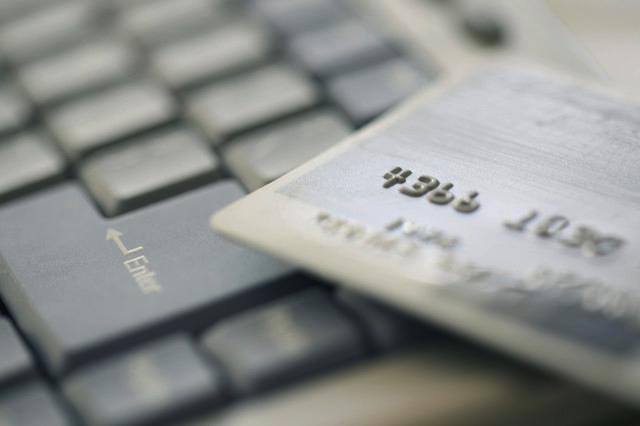 La certificazione ISO 27001
Attualmente i certificati emessi da organismi accreditati SINCERT/ACCREDIA per sistemi di gestione della sicurezza delle informazioni (SGSI) sono circa 980, di cui però gran parte fanno riferimento a più siti della medesima organizzazione (ad es. Banche, RFI, Telecom, ecc.) ed alcuni di essi fanno capo ad organizzazioni che non hanno voluto dichiarare il proprio nominativo per ragioni di riservatezza.
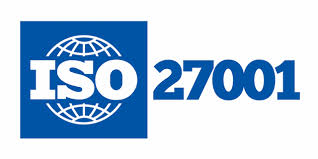 [Speaker Notes: 298 certificati ISO 27001 al 30-04-2011 (Fonte ACCREDIA)]
La certificazione ISO 27001
L’impostazione dello standard ISO/IEC 27001 è coerente con quella del Sistema di Gestione per la Qualità ISO e con il “Risk-Based Thinking”; vengono infatti trattati argomenti quali:
approccio per processi;
politica per la sicurezza;
identificazione;
analisi dei rischi;
valutazione e trattamento dei rischi;
riesame e rivalutazione dei rischi;
modello PDCA;
utilizzo di procedure e di strumenti come audit interni;
non conformità, azioni correttive, sorveglianza, 	miglioramento 	continuo.
La certificazione ISO 27001
Definizioni:
Bene (asset): Qualsiasi cosa cha abbia valore per l'organizzazione
Disponibilità (availability): Proprietà di essere accessibile e utilizzabile su richiesta di un'entità autorizzata
Integrità (integrity): Proprietà relativa alla salvaguardia dell'accuratezza e della completezza dei beni
Riservatezza (confidentiality): Proprietà per cui l'informazione non è resa disponibile o rivelata a individui, entità o processi non autorizzati
La certificazione ISO 27001
Definizioni:
Threat (Minaccia) potential cause of an unwanted incident, which may result in harm to a system or organization
Vulnerability (Vulnerabilità) weakness of an asset or control  that can be exploited by a threat
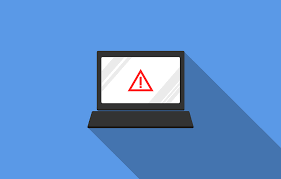 La certificazione ISO 27001
UNI CEI EN ISO 27001 – Concetti chiave
La certificazione ISO 27001: concetto di sicurezza delle informazioni
UNI CEI EN ISO 27001 – Concetti chiave
La ISO 27001 “Roadmap”
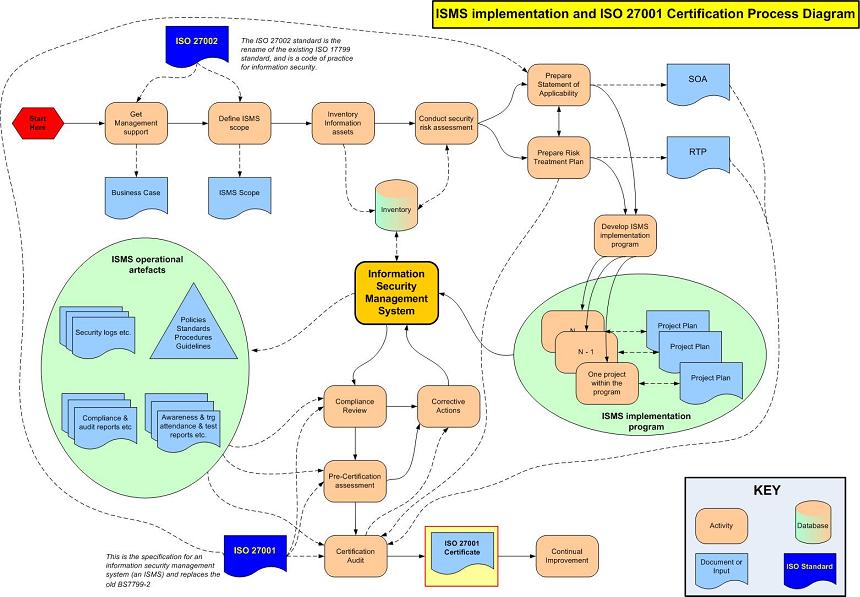 Il modello PDCA
Analizzare e dare priorità ai rischi e alle opportunità dell'organizzazione:
 cosa è accettabile?
 cosa non è accettabile?
Pianificare le azioni per annullare i rischi:
 come posso evitare o eliminare il rischio?
 come posso mitigare il rischio?
Attuare un piano → intraprendere azioni
Controllare l'efficacia delle azioni → funziona?
Imparare dall'esperienza → miglioramento continuo
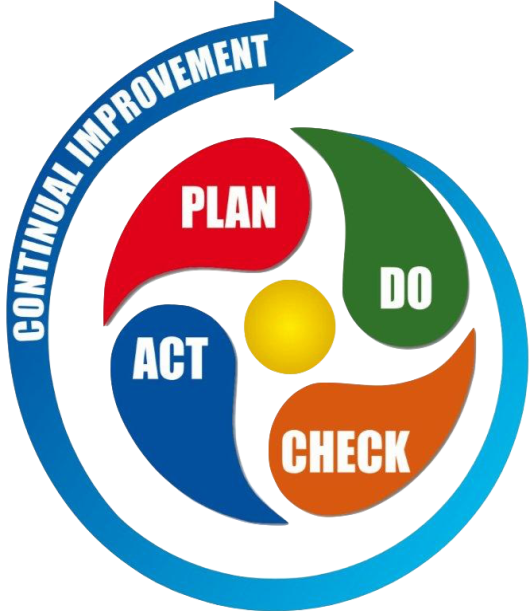 High Level Structure (HLS)
ANNEX SL
Le Direttive ISO/IEC, Parte 1, Annesso SL, Appendice 2, definiscono la struttura di alto livello, identico testo base, termini comuni e comuni definizioni, destinati a formare, quando possibile, il nucleo delle future norme di sistemi di gestione, come la ISO 9001
"Tutti i MSS (sia di tipo A che di tipo B) devono, in linea di principio, usare una struttura coerente, testo e terminologia comuni in modo che essi siano facili da utilizzare e reciprocamente compatibili. La guida e la struttura date nell'appendice 2 a questo Annex SL devono pure, in linea di principio essere seguiti (sulla base della risoluzione ISO/TMB 18/2012)"
La struttura delle norme sui sistemi di gestione
0 Introduzione
1 Scopo e campo di applicazione
2 Riferimenti normativi
3 Termini e definizioni
4 Contesto dell’organizzazione
5 Leadership
6 Pianificazione
7 Supporto
8 Attività operative
9 Valutazione delle prestazioni
10 Miglioramento
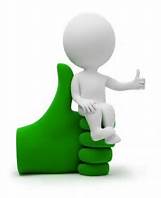 Struttura della norma ISO 27001
Sono capitoli introduttivi.
Il campo di applicazione definisce i risultati previsti del Sistema di Gestione.
0. Introduzione
1. Scopo e Campo di applicazione
2. Riferimenti normativi
Fornisce dettagli di norme o pubblicazioni di riferimento attinenti al particolare standard.
Definisce i dettagli, i termini e le definizioni applicabili agli standard specifici in aggiunta a quelli comuni a tutti gli standard stessi.
3. Termini e definizioni
Struttura della norma ISO 27001
4. Contesto dell’Organizzazione
PLAN
Si compone di quattro sotto requisiti.
4.1 Comprendere l’organizzazione e il suo contesto;
4.2 Comprendere le esigenze e le aspettative delle parti interessate;
4.3 Determinare il campo di applicazione del sistema di gestione;
4.4 Sistema di gestione per la qualità e relativi processi.
Il comma 4 definisce il Sistema di Gestione dell’Organizzazione identificando gli aspetti interni ed esterni che possono influire sui risultati attesi, tutte le parti interessate e le loro esigenze.
Documenta il campo di applicazione e imposta i confini del Sistema di Gestione in linea con gli obiettivi di business.
Struttura della norma ISO 27001
0	INTRODUZIONE
1	SCOPO E CAMPO DI APPLICAZIONE
2	RIFERIMENTI NORMATIVI
3	TERMINI E DEFINIZIONI
4	CONTESTO DELL'ORGANIZZAZIONE
4.1	Comprendere l'organizzazione e il suo contesto	
4.2	Comprendere le necessità e le aspettative delle parti interessate
4.3	Determinare il campo di applicazione del sistema di gestione 	per la sicurezza delle informazioni	
4.4	Sistema di gestione per la sicurezza delle informazioni
Struttura della norma ISO 27001
5. Leadership
PLAN
Comprende tre sotto requisiti:
5.1 Leadership e impegno;
5.2 Politica;
5.3 Ruoli, responsabilità e autorità nell’Organizzazione.
Viene, quindi, posto maggiore enfasi al ruolo della Leadership.
Ciò comporta che il Top Management ha ora una più rilevante responsabilità ed è maggiormente  coinvolto nel governo del sistema di gestione. 
È quindi necessario integrare i requisiti del sistema di gestione nel processi di core-business dell’Organizzazione garantendo che il sistema di gestione raggiunga i risultati attesi anche allocando le necessarie ed adeguate risorse. 
Il Top Management ha anche la responsabilità di comunicare l’importanza del sistema di gestione aumentando la consapevolezza ed il coinvolgimento di tutti i dipendenti.
Struttura della norma ISO 27001
6. Pianificazione
PLAN
I sotto requisiti sono:
6.1 Azioni per affrontare i rischi e opportunità;
6.2 Obiettivi per la qualità e pianificazione per il loro raggiungimento.
In questo capitolo si pone particolare enfasi sull’approccio al rischio il Risk Based Thinking.
Dopo aver evidenziato rischi e opportunità nel cap. 4, diventa necessario stabilirne e pianificarne il trattamento quindi: chi, come e quando affronterà questi rischi. 
Questo approccio proattivo va a sostituire l’azione preventiva e riducendo la necessità di conseguenti azioni correttive.
Attenzione viene posta agli obiettivi del sistema di gestione che dovrebbero essere misurabili, monitorati, comunicati, allineati alla politica della qualità e aggiornati quando necessario.
Struttura della norma ISO 27001
5	LEADERSHIP
5.1	Leadership e impegno	
5.2	Politica 	
5.3	Ruoli, responsabilità e autorità nell'organizzazione	

6	PIANIFICAZIONE
6.1	Azioni per affrontare rischi e opportunità	
6.2	Obiettivi per la sicurezza delle informazioni e pianificazione per 	conseguirli
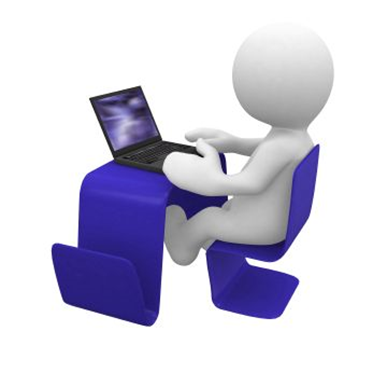 Struttura della norma ISO 27001
7. Supporto
DO
Il Capitolo riporta i seguenti sotto requisiti:
7.1 Risorse;
7.2 Competenza;
7.3 Consapevolezza;
7.4 Comunicazione;
7.5 Informazioni documentate. 
Avendo già affrontato contesto, impegno e pianificazione, l’Organizzazione dovrà occuparsi di quelle attività di supporto necessarie alla soddisfazione degli obiettivi.
Questo comporta di porre attenzione alle risorse, alla comunicazione interna ed esterna, alle informazioni documentate che andranno a sostituire la documentazione e le registrazioni utilizzate in precedenza.
Struttura della norma ISO 27001
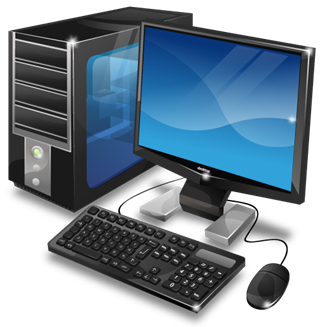 7	SUPPORTO
7.1	Risorse	
7.2	Competenza	
7.3	Consapevolezza	
7,4	Comunicazione	
7.5	Informazioni documentate
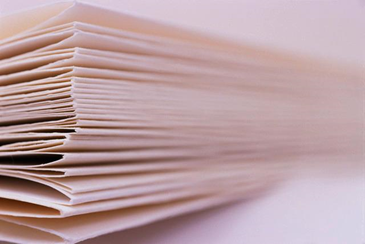 Struttura della norma ISO 27001
DO
8. Attività operative
Ha un sub requisito:
8.1 Pianificazione e Controllo operativi.
La maggior parte dei requisiti del sistema di gestione viene trattato all’interno di questo singolo requisito che copre sia i processi interni che quelli esterni anche in outsourcing includendo criteri adeguati per il controllo degli stessi ed anche metodi per la gestione dei cambiamenti sia quelli pianificati che quelli inattesi.
Struttura della norma ISO 27001
8	ATTIVITÀ OPERATIVE
8.1	Pianificazione e controllo operativi	
8.2	Valutazione del rischio relativo alla sicurezza delle informazioni	
8.3	Trattamento del rischio relativo alla sicurezza delle informazioni
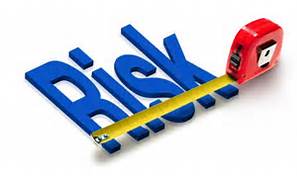 Struttura della norma ISO 27001
9. Valutazione delle prestazioni
CHECK
Abbiamo tre sotto requisiti:
9.1 Monitoraggio, misurazione, analisi e valutazione;
9.2 Audit interni;
9.3 Riesame di direzione;
Qui si deve determinare cosa, come e quando le azioni intraprese devono essere monitorate, misurate, analizzate e valutate.
L’audit interno rappresenta quindi una parte importante di questo processo per garantire la conformità del sistema di gestione ai requisiti dell’Organizzazione e della norma  che questo sia adeguatamente implementato e mantenuto. 
Il riesame di direzione andrà poi ad effettuare la valutazione del fatto che il sistema di gestione sia adatto, adeguato ed efficace.
Struttura della norma ISO 27001
ACT
10. Miglioramento
Sono due i sotto requisiti:
10.1 Non conformità e azioni correttive;
10.2 Miglioramento continuo;
Si va quindi ad esaminare le modalità di gestione delle non conformità e delle azioni correttive.
Tenendo conto che durante l’attività dell’Organizzazione il contesto ed il mondo del lavoro sono in continua evoluzione talvolta non tutto può andare secondo i piani. 
Andremo quindi ad esaminare i criteri ed i metodi adottati per affrontare e neutralizzare sia i rischi che le non conformità attraverso le azioni correttive intraprese nonché le strategie e le tecniche di miglioramento su base continuativa del sistema di gestione implementate.
Struttura della norma ISO 27001
9	VALUTAZIONE DELLE PRESTAZIONI
9.1	Monitoraggio, misurazione, analisi e valutazione	
9.2	Audit interno	
9.3	Riesame di direzione	
10	MIGLIORAMENTO
10.1	Non conformità e azioni correttive	
10.2	Miglioramento continuo	
APPENDICE (normativa)	A - OBIETTIVI DI CONTROLLO E CONTROLLI DI RIFERIMENTO
Obiettivi di controllo e controlli
ISO 27002
8. Attività operative
8.1	Pianificazione e controllo operativi
L'organizzazione deve pianificare, attuare e tenere sotto controllo i processi necessari per soddisfare i requisiti di sicurezza delle informazioni e per mettere in atto le azioni determinate al punto 6.1. L’organizzazione deve anche attuare i piani per conseguire gli obiettivi per la sicurezza delle informazioni determinati al punto 6.2.
8. Attività operative
L'organizzazione deve le conservare informazioni documentate nella misura necessaria ad avere fiducia che i processi siano stati eseguiti come pianificato.
L'organizzazione deve tenere sotto controllo le modifiche pianificate e riesaminare le conseguenze dei cambiamenti involontari, intraprendendo azioni per mitigare qualunque effetto negativo, per quanto necessario.
L'organizzazione deve assicurare che i processi affidati all'esterno siano determinati e tenuti sotto controllo.
8. Attività operative
8.2	Valutazione del rischio relativo alla sicurezza delle informazioni
L'organizzazione deve effettuare le valutazioni del rischio relativo alla sicurezza delle informazioni a intervalli pianificati o quando sono proposti o si verificano cambiamenti significativi, considerando i criteri stabiliti al punto 6.1.2 a).
L’organizzazione deve conservare informazioni documentate sui risultati delle valutazioni del rischio relativo alla sicurezza delle informazioni.
8. Attività operative
8.3 Trattamento del rischio relativo alla sicurezza delle informazioni
L'organizzazione deve attuare il piano di trattamento del rischio relativo alla sicurezza delle informazioni.
L’organizzazione deve conservare informazioni documentate sui risultati del trattamento del rischio relativo alla sicurezza delle informazioni.
Concetto di rischio
Definizioni:
rischio: Effetto dell’incertezza sugli obiettivi. 
[Guida ISO 73:2009, definizione 1.1]
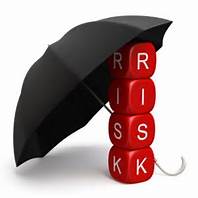 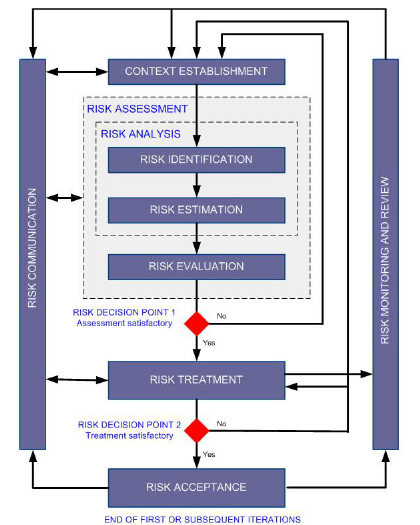 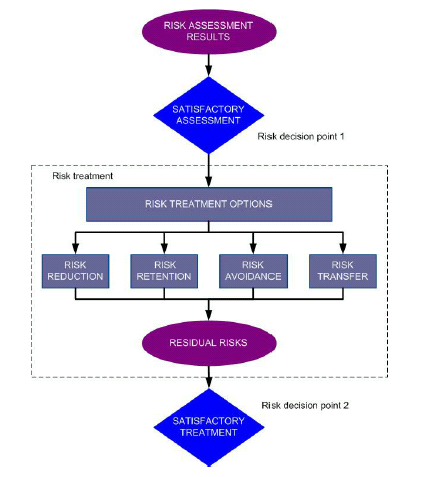 Il Sistema di Gestione della Sicurezza delle Informazioni per la Certificazione della Protezione dei Dati Personali
Le best practice identificate dalla norma ISO 27002:2014 (UNI CEI ISO/IEC 27002:2014 - Tecnologie informatiche - Tecniche per la sicurezza - Raccolta di prassi sui controlli per la sicurezza delle informazioni) introducono 14 punti di controllo di sicurezza che riuniscono un totale di 35 categorie principali di sicurezza e 114 controlli:-
Struttura della ISO 27002
Ogni punto che definisce controlli di sicurezza contiene una o più categorie principali di sicurezza, al cui interno sono raggruppati i controllo relativi. Nella norma viene precisato che l'ordine dei punti è indipendente dalla loro importanza, infatti, a seconda delle circostanze, i controlli di sicurezza appartenenti ad uno o a tutti i punti di controllo potrebbero rivelarsi più o meno importanti ed ogni organizzazione che impiega la norma dovrebbe identificare i controlli applicabili al proprio interno, la loro importanza ed il loro impiego in ogni processo di business.
Ogni categoria principale di controllo di sicurezza contiene:
L’obiettivo di controllo che dichiara cosa si vuole raggiungere
I controlli che possono essere applicati per raggiungere l'obiettivo di controllo.
Struttura della ISO 27002
La descrizione dei controlli è strutturata come segue:
Controllo: definisce nello specifico il controllo funzionale alla soddisfazione dell'obiettivo di controllo.
Guida attuativa: fornisce informazioni più dettagliate per supportare l’attuazione del controllo. La guida può risultare completamente attinente o sufficiente a tutte le situazioni oppure potrebbe non soddisfare i requisiti specifici di controllo dell'organizzazione.
Altre informazioni: fornisce informazioni aggiuntive che potrebbe essere necessario considerare, per esempio considerazioni legali e riferimenti ad altre norme. Nel caso non vi siano informazioni aggiuntive da considerare questa parte non è riportata nel testo.
A5 Politiche per la sicurezza delle informazioni
A5.1	Indirizzi della direzione per la sicurezza delle informazioni
A5.1.1	Politiche per la sicurezza delle informazioni
A5.1.2	Riesame delle politiche per la sicurezza delle informazioni
Definizione di una policy per la  protezione dei dati personali
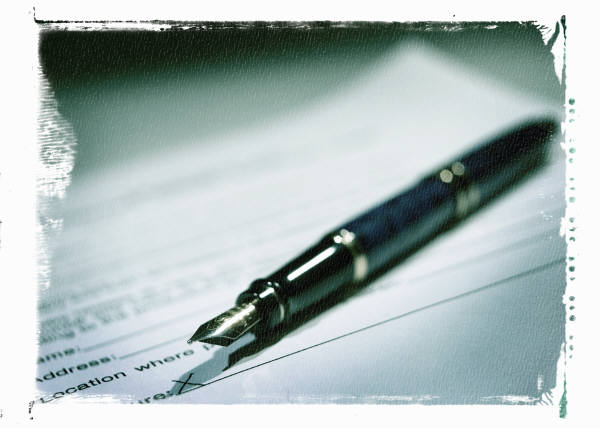 A6 Organizzazione della sicurezza delle informazioni
A6.1	Organizzazione interna
A6.1.1	Ruoli e responsabilità per la sicurezza delle informazioni
A6.1.2	Separazione dei compiti
A6.1.3	Contatti con le autorità
A6.1.4	Contatti con gruppi specialistici
A6.1.5	Sicurezza delle informazioni nella gestione dei progetti
A6.2	Dispositivi portatili e telelavoro
A6.2.1	Politica per i dispositivi portatili
A6.2.2	Telelavoro
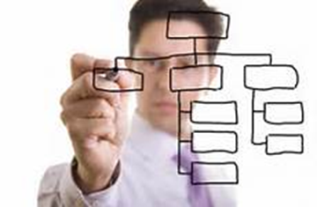 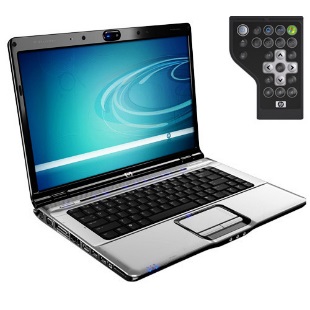 A7	Sicurezza delle risorse umane
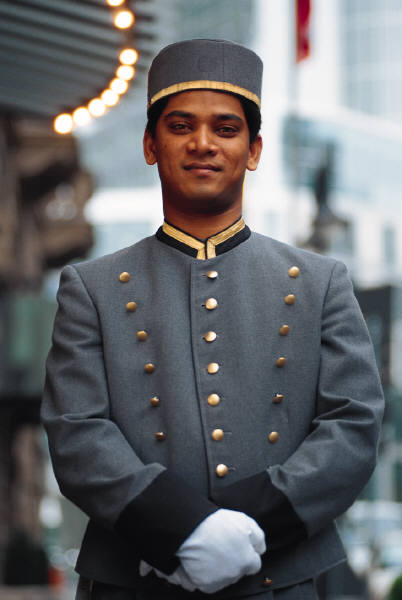 A7.1	Prima dell'impiego
A7.1.1	Screening
A7.1.2	Termini e condizioni di impiego
A7.2	Durante l'impiego
A7.2.1	Responsabilità della direzione
A7.2.2	Consapevolezza, istruzione, formazione e addestramento 			sulla sicurezza delle informazioni
A7.2.3	Processo disciplinare
A7.3	Cessazione e variazione del rapporto di lavoro
A7.3.1	Cessazione o variazione delle responsabilità durante il 			rapporto di lavoro
A8	Gestione degli asset
A8.1	Responsabilità per gli asset
A8.1.1	Inventario degli asset
A8.1.2	Responsabilità degli asset
A8.1.3	Utilizzo accettabile degli asset
A8.1.4	Restituzione degli asset
A8.2	Classificazione delle informazioni
A8.2.1	Classificazione delle informazioni
A8.2.2	Etichettatura delle informazioni
A8.2.3	Trattamento degli asset
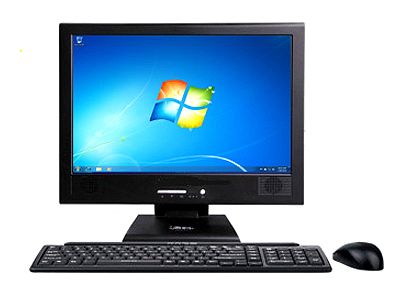 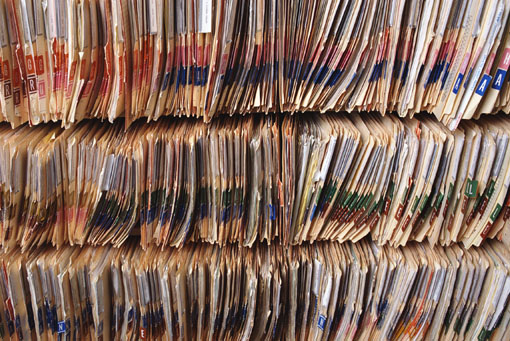 A8	Gestione degli asset
A8.3	Gestione dei supporti rimovibili
A8.3.1	Gestione dei supporti rimovibili
A8.3.2	Dismissione dei supporti
A8.3.3	Trasporto dei supporti fisici
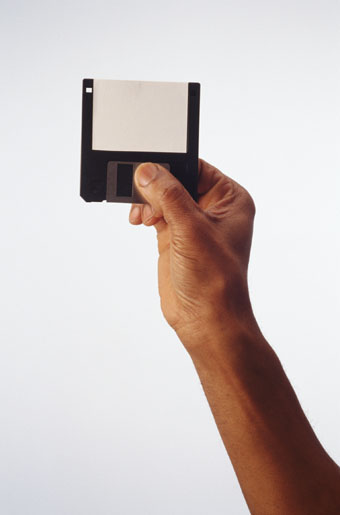 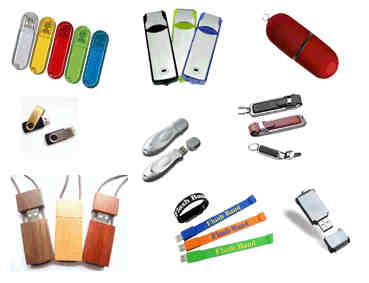 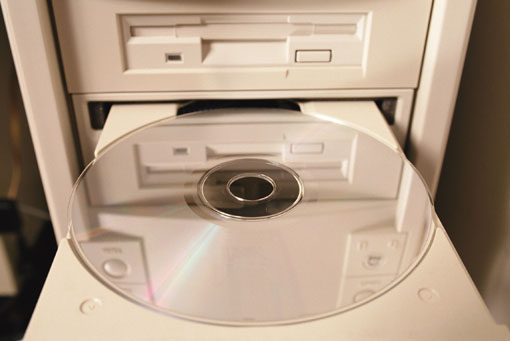 A9	Controllo degli accessi
A9.1	Requisiti di business per il controllo degli accessi 
A9.1.1	Politica di controllo degli accessi
A9.1.2	Accesso alle reti e ai servizi di rete
A9.2       	Gestione degli accessi degli utenti
A9.2.1	Gestione degli accessi degli utenti
A9.2.2	Provisìoning degli accessi degli utenti
A9.2.3	Gestione dei diritti di accesso privilegiato
A9.2.4	Gestione delle informazioni segrete di autenticazione degli 			utenti
A9.2.5	Riesame dei diritti di accesso degli utenti
A9.2.6	Rimozione o adattamento dei diritti di accesso
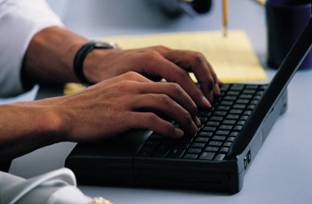 A9	Controllo degli accessi
A9.3	Responsabilità dell'utente
A9.3.1	Utilizzo delle informazioni segrete di autenticazione
A9.4	Controllo degli accessi ai sistemi e alle applicazioni
A9.4.1	Limitazione dell'accesso alle informazioni
A9.4.2	Procedure di log-on sicure
A9.4.3	Sistema di gestione delle password
A9.4.4	Uso di programmi di utilità privilegiati
A9.4.5	Controllo degli accessi al codice sorgente dei programmi
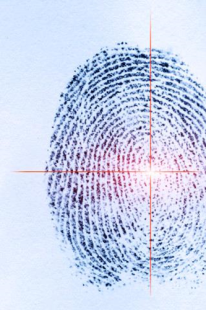 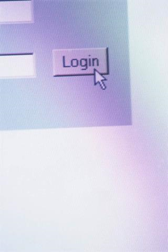 A10	 Crittografia
A10.1	Controlli crittografici
A10.1.1	Politica sull'uso dei controlli crittografici
A10.1.2	Gestione delle chiavi
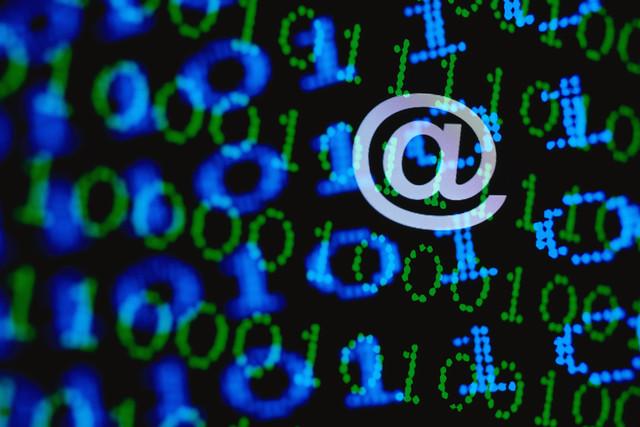 A11	Sicurezza fisica e ambientale
A11.1	Aree sicure
A11.1.1	Perimetro di sicurezza fisica 
A11.1.2	Controlli di accesso fisico
A11.1.3	Rendere sicuri uffici, locali e strutture
A11.1.4	Protezione contro minacce esterne ed ambientali
A11.1.5	Lavoro in aree sicure
A11.1.6	Aree di carico e scarico
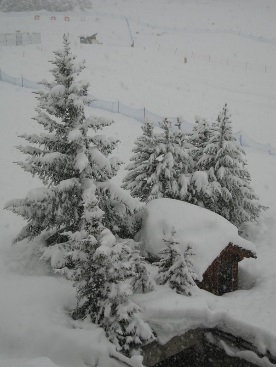 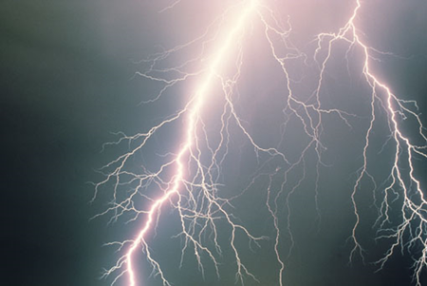 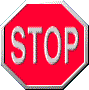 A11	Sicurezza fisica e ambientale
A11.2	Apparecchiature
A11.2.1	Disposizione delle apparecchiature e loro protezione
A11.2.2	Infrastrutture di supporto
A11.2.3	Sicurezza dei cablaggi
A11.2.4	Manutenzione delle apparecchiature
A11.2.5	Trasferimento degli asset
A11.2.6	Sicurezza delle apparecchiature e degli asset all'esterno delle 		sedi
A11.2.7	Dismissione sicura o riutilizzo delle apparecchiature
A11.2.8	Apparecchiature incustodite degli utenti
A11.2.9	Politica di schermo e scrivania puliti
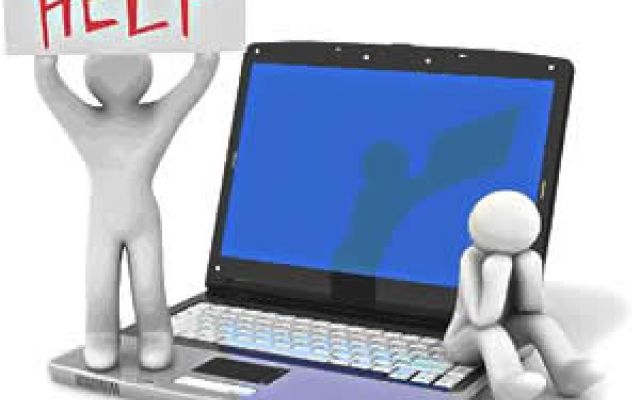 A12 Sicurezza delle attività operative
A12.1	Procedure operative e responsabilità
A12.1.1	Procedure operative documentate
A12.1.2	Gestione dei cambiamenti
A12.1.3	Gestione della capacità
A12.1.4	Separazione degli ambienti di sviluppo, test e produzione
A12.2	Protezione dal malware
A12.2.1	Controlli contro il malware
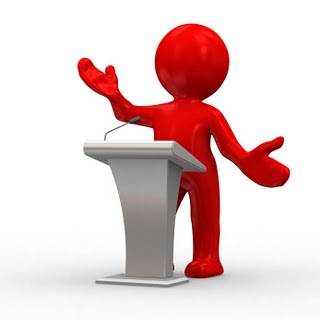 A12 Sicurezza delle attività operative
A12.3	Backup
A12.3.1	Backup delle informazioni
A12.4	Raccolta di log e monitoraggio
A12.4.1	Raccolta di log degli eventi
A12.4.2	Protezione delle informazioni di log
A12.4.3	Log di amministratori e operatori
A12.4.4	Sincronizzazione degli orologi
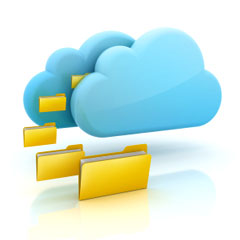 A12	 Sicurezza delle attività operative
A12.5	Controllo del software di produzione
A12.5.1	Installazione del software sui sistemi di produzione
A12.6	Gestione delle vulnerabilità tecniche
A12.6.1	Gestione delle vulnerabilità tecniche
A12.6.2	Limitazioni all'installazione del software
A12.7	Considerazioni sull'audit dei sistemi informativi
A12.7.1	Controlli per l'audit dei sistemi informativi
A13	 Sicurezza delle comunicazioni
A13.1	Gestione della sicurezza della rete
A13.1.1	Controlli di rete
A13.1.2	Sicurezza dei servizi di rete
A13.1.3	Segregazione nelle reti
A13.2	Trasferimento delle informazioni
A13.2.1	Politiche e procedure per il trasferimento delle informazioni
A13.2.2	Accordi per il trasferimento delle informazioni
A13.2.3	Messaggistica elettronica
A13.2.4	Accordi di riservatezza o di non divulgazione
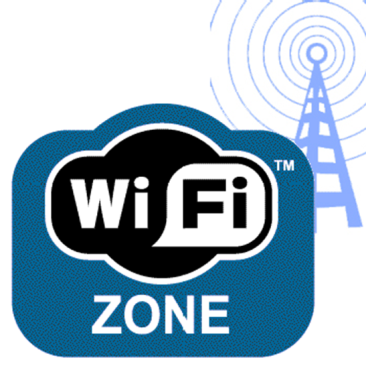 A14	 Acquisizione sviluppo e manutenzione dei sistemi
A14.1	Requisiti di sicurezza dei sistemi informativi
A14.1.1	Analisi e specifica dei requisiti per la sicurezza delle 				informazioni
A14.1.2	Sicurezza dei servizi applicativi su reti pubbliche
A14.1.3	Protezione delle transazioni dei servizi applicativi
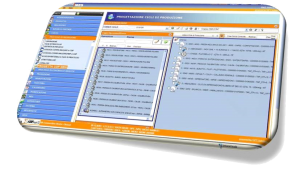 A14	Acquisizione sviluppo e manutenzione dei sistemi
A14.2	Sicurezza nei processi di sviluppo e supporto
A14.2.1	Politica per lo sviluppo sicuro
A14.2.2	Procedure per il controllo dei cambiamenti di sistema
A14.2.3	Riesame tecnico delle applicazioni in seguito a cambiamenti 		nelle piattaforme operative
A14.2.4	Limitazioni ai cambiamenti dei pacchetti software
A14.2.5	Principi per l'ingegnerizzazione sicura dei sistemi
A14.2.6	Ambiente di sviluppo sicuro
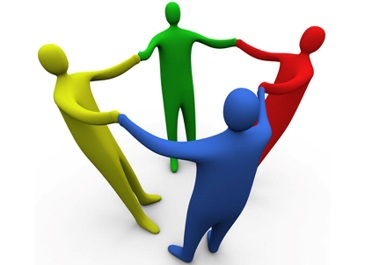 A14	Acquisizione sviluppo e manutenzione dei sistemi
A14.2.7	Sviluppo affidato all'esterno
A14.2.8	Test di sicurezza dei sistemi
A14.2.9	Test di accettazione dei sistemi
A14.3	Dati di test
A14.3.1	Protezione dei dati di test
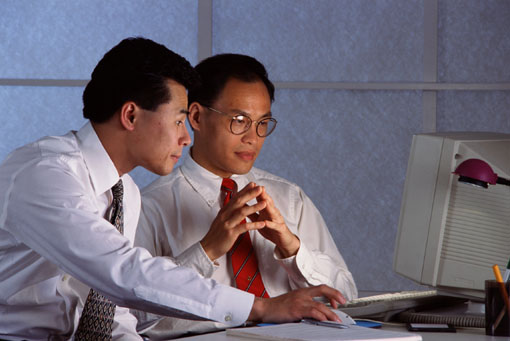 A15	 Relazioni con i fornitori
A15.1	Sicurezza delle informazioni nelle relazioni con i fornitori
A15.1.1	Politica per la sicurezza delle informazioni nei rapporti con i 			fornitori
A15.1.2	Indirizzare la sicurezza all'interno degli accordi con i fornitori
A15.1.3	Filiera di fornitura per l'ICT
A15.2	Gestione dell'erogazione dei servizi dei fornitori
A15.2.1	Monitoraggio e riesame dei servizi dei fornitori
A15.2.2	Gestione dei cambiamenti ai servizi dei fornitori
Contratti per servizi Cloud
A16	 Gestione degli incidenti relativi alla sicurezza delle informazioni
A16.1	Gestione degli incidenti relativi alla sicurezza delle 				informazioni e dei miglioramenti
A16.1.1	Responsabilità e procedure
A16.1.2	Segnalazione degli eventi relativi alla sicurezza delle 				informazioni
A16.1.3	Segnalazione dei punti di debolezza relativi alla sicurezza 			delle informazioni
A16.1.4	Valutazione e decisione sugli eventi relativi alla sicurezza 			delle informazioni
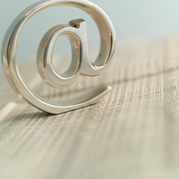 Data breach
A16	 Gestione degli incidenti relativi alla sicurezza delle informazioni
A16.1.5	Risposta agli incidenti relativi alla sicurezza delle informazioni
A16.1.6	Apprendimento dagli incidenti relativi alla sicurezza delle 			informazioni
A16.1.7	Raccolta di evidenze
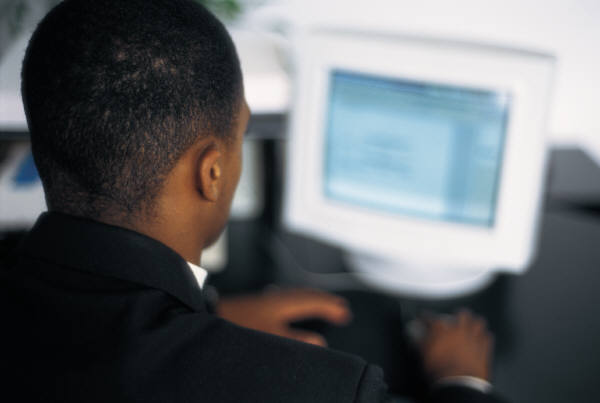 Electronic Evidence Guide
A17	Aspetti relativi alla sicurezza delle informazioni nella gestione della continuità operativa
A17.1	Continuità della sicurezza delle informazioni
A17.1.1	Pianificazione della continuità della sicurezza delle 				informazioni
A17.1.2	Attuazione della continuità della sicurezza delle informazioni
A17.1.3	Verifica, riesame e valutazione della continuità della 				sicurezza delle informazioni
A17.2	Ridondanze
A17.2.1	Disponibilità delle strutture per l'elaborazione delle 				informazioni
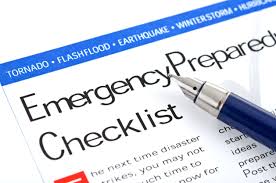 A18	 Conformità
A18.1	Conformità ai requisiti cogenti e contrattuali
A18.1.1	Identificazione della legislazione applicabile e dei requisiti 			contrattuali
A18.1.2	Diritti di proprietà intellettuale
A18.1.3	Protezione delle registrazioni
A18.1.4	Privacy e protezione dei dati personali
A18.1.5	Regolamentazione sui controlli crittografici
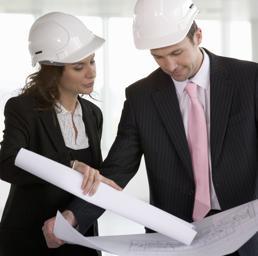 A18	 Conformità
A18.2	Riesami della sicurezza delle informazioni
A18.2.1	Riesame indipendente della sicurezza delle informazioni
A18.2.2	Conformità alle politiche e alle norme per la sicurezza
A18.2.3	Verifica tecnica della conformità
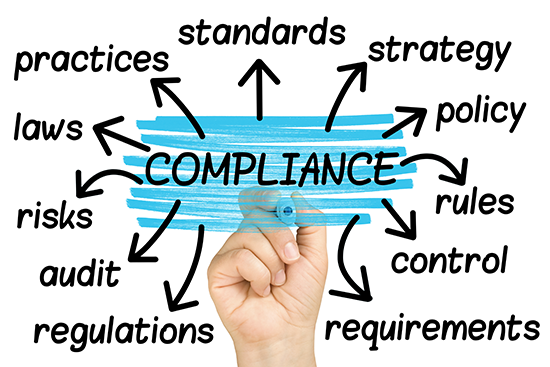 Risorse
Sito web http://www.iso27001security.com/  con possibilità di scaricare free Toolkit e ISO 27000
Sito web ISO http://www.iso.org/iso/home/standards/management-standards/iso27001.htm 
Sito web UNI www.uni.com 
Siti web di enti ed associazioni specializzate nella sicurezza delle informazioni: Clusit, NIST, AGID, OECD, ...
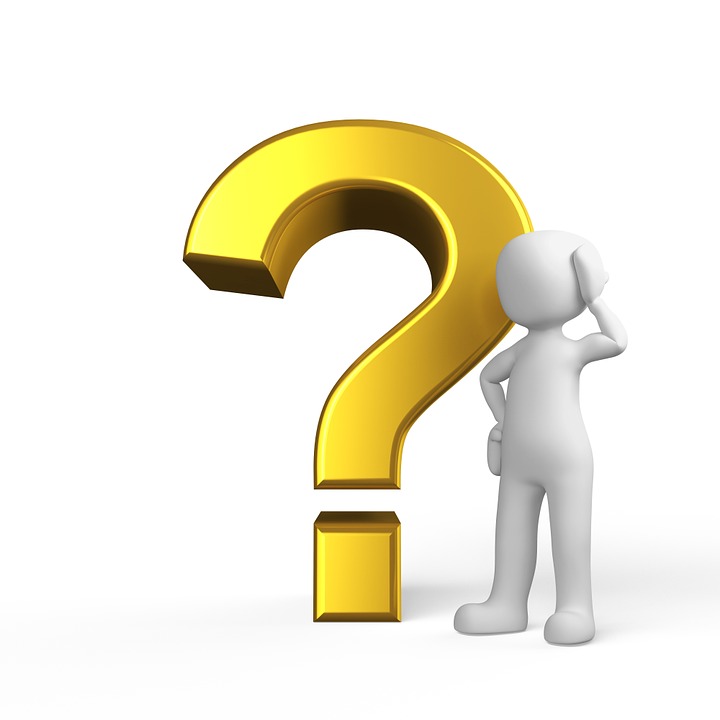 Grazie per l’attenzione
Ing. Andrea Cenni
Auditor ISDP 10003 - Protezione Dati PersonaliValutatore Privacy Uni 11697
andrea.cenni@studioingcenni.it 
www.studioingcenni.it 
Cell. 328 72 30 906